Governing for Innovation: Creating the Right Board Mix
By Armando “Butz” Bartolome
Board as a Beacon
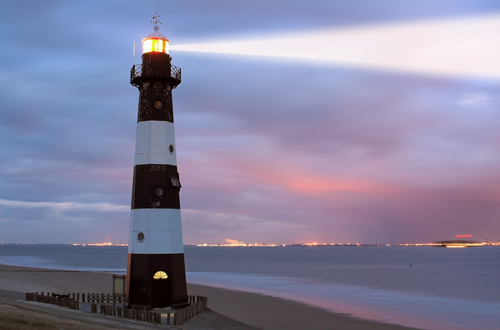 Who Believe and Share in the
           Same Advocacy
The common denominator must be one of common interest, ideals and goals
BOARD : Discerning
Ideal Board is one where everybody DISCERNS and not merely A…MEN…. 
Discussions on the surface and not on below the belt; 
Board bullying is a no no
BOARD : INNOVATIONS
Innovations and not merely photocopying : 
what can be the best and suitable 
in the present time
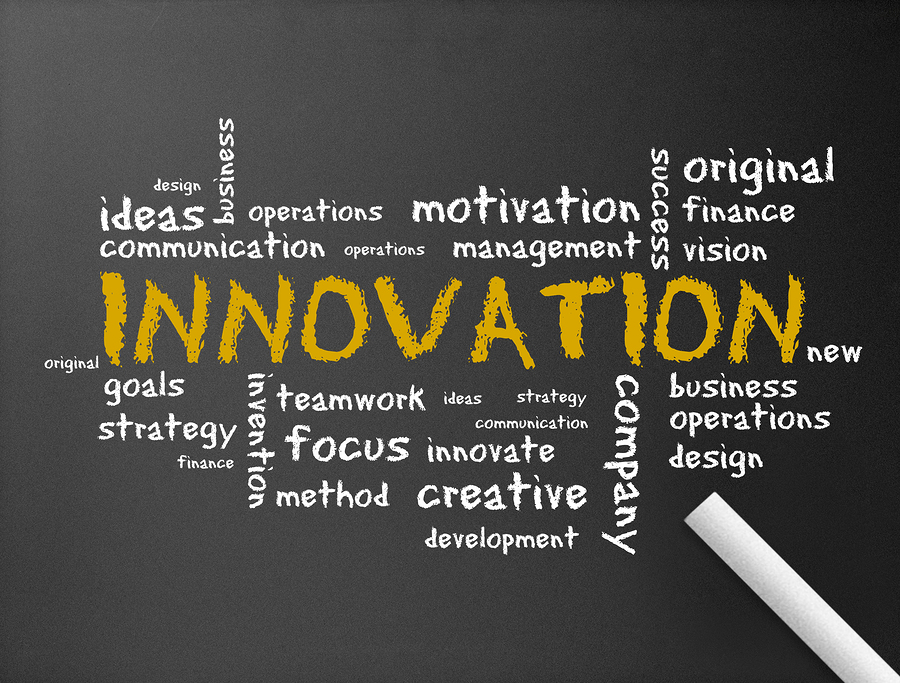 BOARD : Dissent
Dissent is healthy provided it leads a new focus
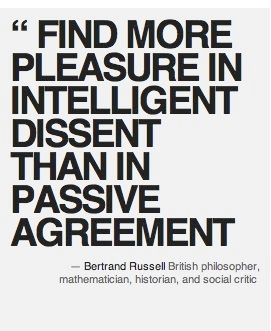